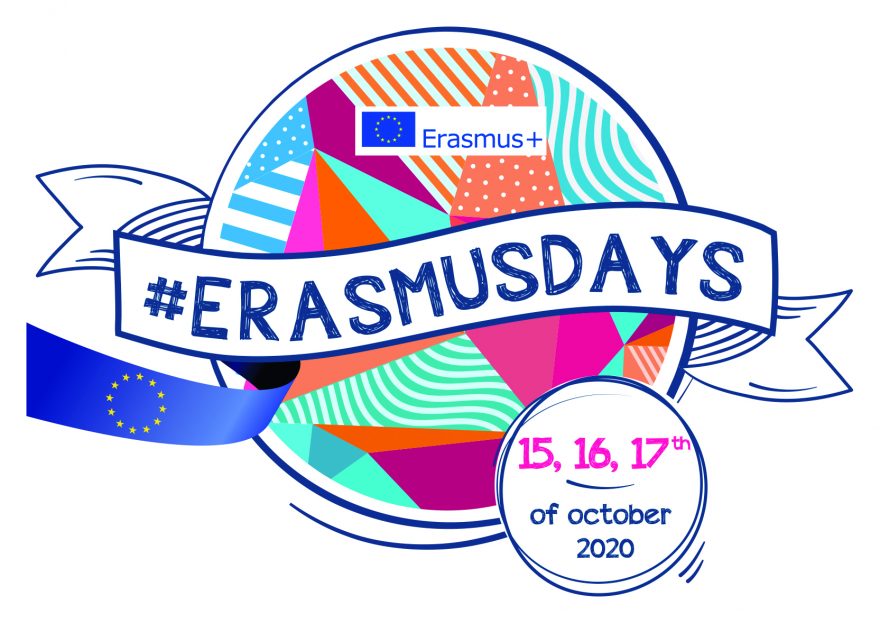 Innovatív mobilitási keretrendszer kialakítása és bevezetése
Németh Katalin Anna
Erasmus+ és Nemzetközi Programok Osztálya
Oktatási Igazgatóság
2020. október 16.
[Speaker Notes: Közös képzés, de nem
Szövetség, akár új jogi? Entitás is létrejön, hosszútávú együttműködés
Felhívás: merjünk nagyot álmodni – talán nem teljesen alap nélkül]
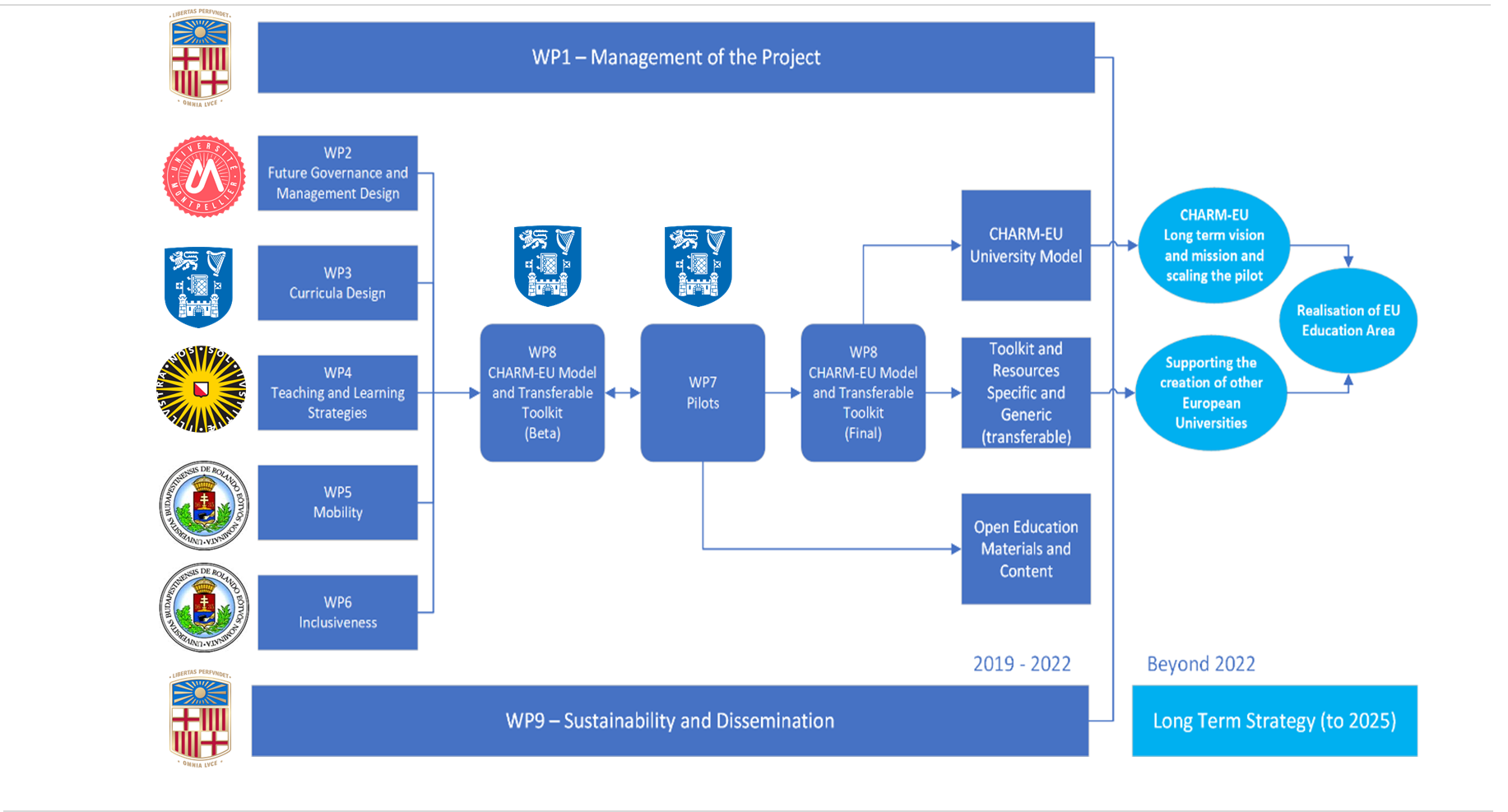 https://padlet.com/erasmusdays2020
[Speaker Notes: Challange-driven, Accessible, Research-based, Mobile European University
Mobilitás nemzetköziesítés fontos eszköze]
CHARM-EU mobilitási koncepció
hallgatói és munkatársi mobilitás kulcsfontosságú eszköz a képzési programok céljainak eléréséhez
a mobilitás kiegészítő tevékenység
https://padlet.com/erasmusdays2020
[Speaker Notes: munkatársak szakmai fejlődése 
Mobilitás tudatos tervezése , de vajon csak a már elterjedt mobilitásokkal tervezünk? 
Elterjedt mobilitások – mit értek alatta?]
Mobilitási Mátrix: az eszköztár
https://padlet.com/erasmusdays2020
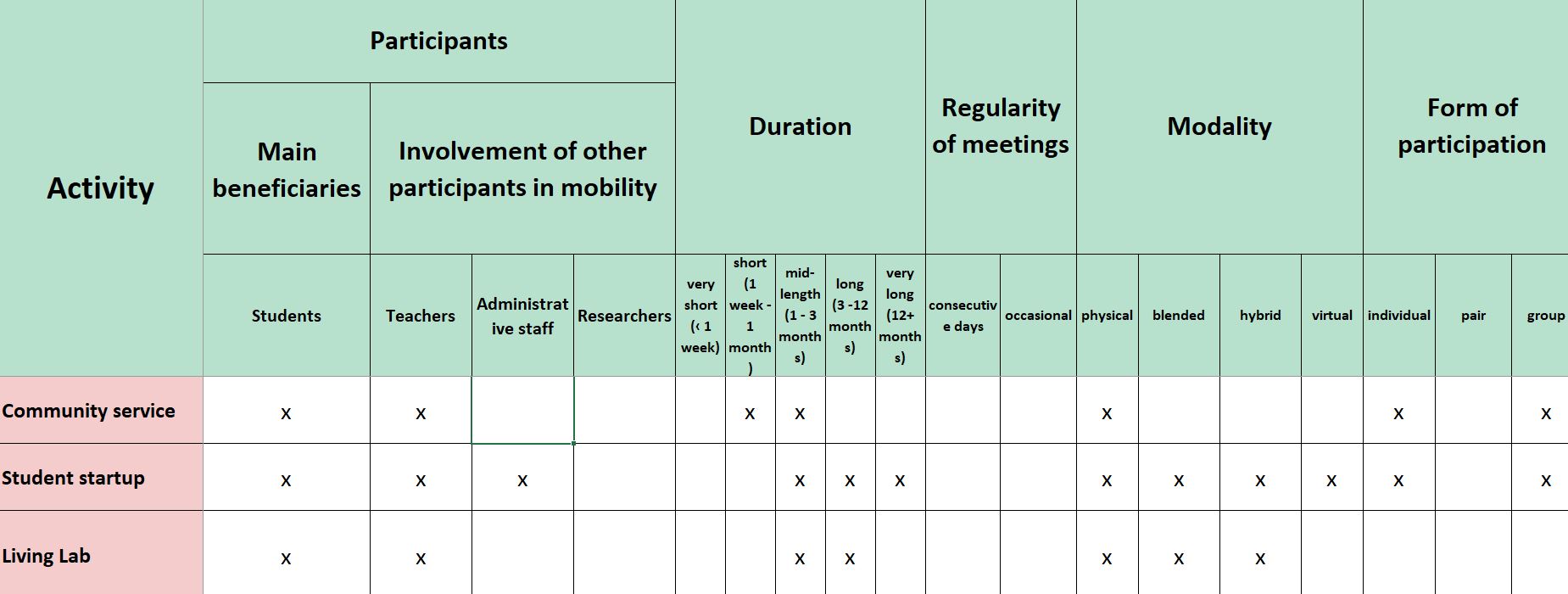 [Speaker Notes: 40 tevékenység 5 fő kategóriában: 1. tanulás/fejlesztés, 2. oktatás/szupervízió 3. pedagógiai (tanterv) fejlesztési  4. kutatás 5. admin támogatói
Oktatói, kutatói, admin és hallgatói mobilitások
Eszköztár: 1. aktivitások gyűjteménye, jellemzők meghatározása – menjünk végig 2. mobilitások jellemzése hossz és modalitás alapján - kompetenciafejlesztés]
Mobilitás által fejleszthető kompetencia-területek
Teamwork, collabotion
Intercultural competences
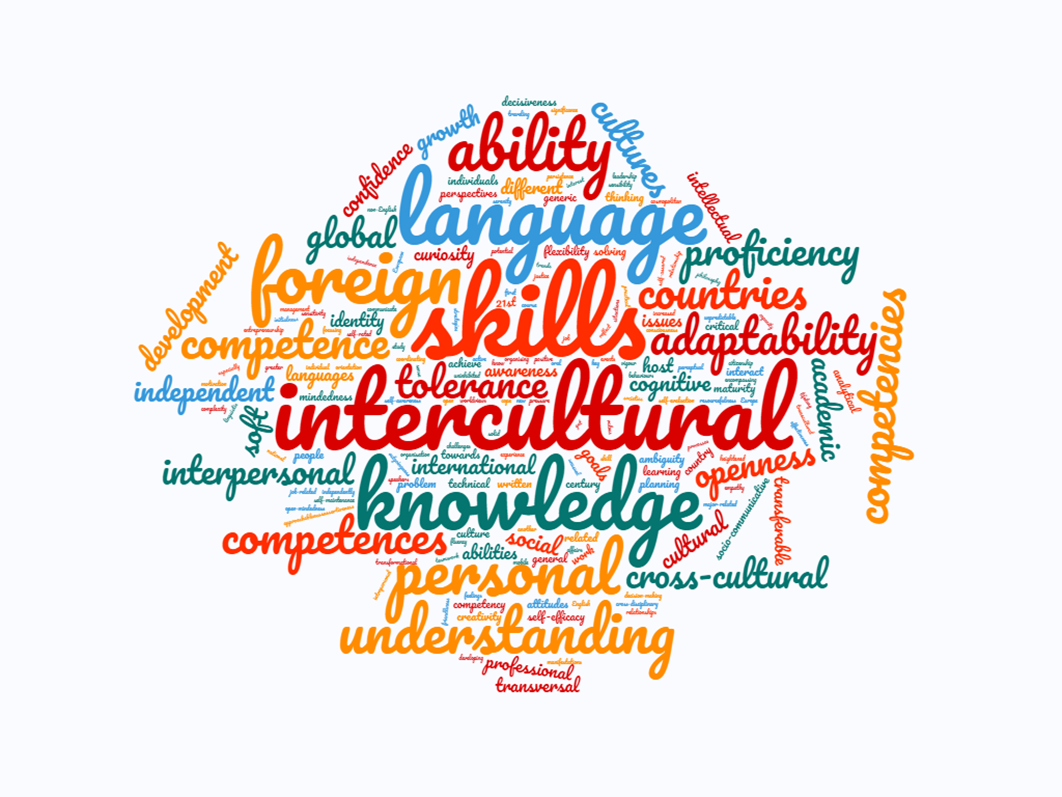 Language competences
Personal development  mindset, awareness, maturity, lifestyle choices, personal skills, sense of adventure and self-confidence, career choices and development, as well as feelings of independence and self-efficacy, confidence, interpersonal and communication skills, open-mindedness, consciousness of European identity
Intercultural and cross-cultural skills
Intercultural communication competences and skills
Personal and social competences
Intercultural and cross-cultural awareness
Professional competences
Intercultural and cross-cultural sensitivity
Professional development  academic knowledge and skills, and general competences like adaptability, initiative, assertiveness, decisiveness, persistence, written communication skills, analytical competences, problem-solving ability, planning, co-ordinating and organising
Global or world-mindedness, global competence
[Speaker Notes: Mobilitási során létrejövő eredményekkel lehet már a tantervfejlesztés közben lehet és kell is tervezni
- Interkulturális, nyelvi, személyes és szociális, szakmai kompetenciák]
Finanszírozás?
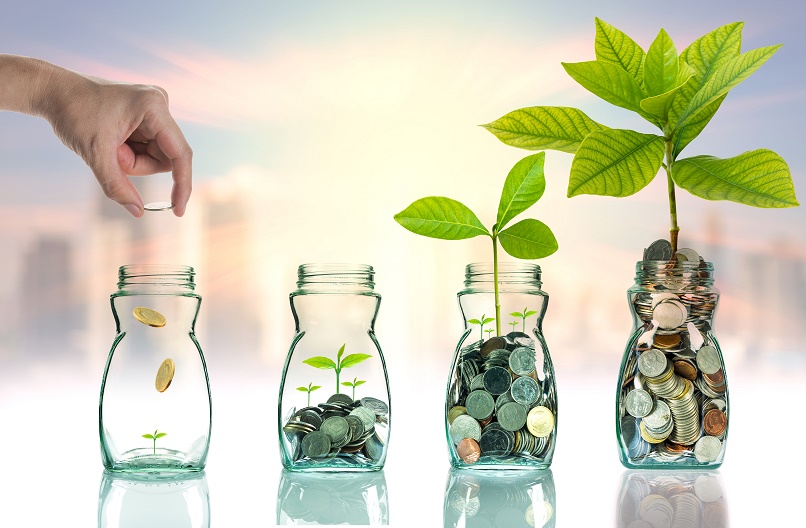 https://padlet.com/erasmusdays2020
[Speaker Notes: Ábra: kibontakozás a finanszírozástól függ.
CHARM-EU személyre szabott finanszírozási rendszer, külső és belső forrásokból. Külső források feltérképezése. RUGALMAS keretek, felhasználhatóság!
DE! új lehetőségek az Erasmus programban – széleskörű bevezetés lehetséges]
Blended mobilitás az új Erasmus+ programban (2021-27)
-  Rövid fizikai mobilitás (minimum 5 nap), amelyet megelőz és/vagy követ egy virtuális szakasz
Virtuális szakasz: kooperatív tanulási tevékenységek
Minimum 3 partner (felsőoktatási intézmény vagy más szervezet)
Multidiszciplináris, kihívás alapú tanulás
Minimum 3 ECTS
Hallgatói és munkatársi mobilitások (oktatói és admin)
https://padlet.com/erasmusdays2020
[Speaker Notes: Már találkozhattak vele az „intenzív programok” keretében. A különbség: sokkal könnyebben elérhető, nem kötött bonyolult pályázáshoz stb.
DE! nem ismertek még a pontos keretek, az intézmény számára elérhető összeg.]
Blended vs. hibrid
Hibrid

egyidejűség
Blended

időben egymást követő szakaszok
fizikai
O
n
L
I
N
e
fizikai
https://padlet.com/erasmusdays2020
Virtuális „mobilitás”?
https://padlet.com/erasmusdays2020
virtuális csere
inkluzív mobilitási forma, lehetőség szerint fizikai szakasz kiegészítésére ajánlott (Erasmus+ Virtual Exchange)
Tevékenységen a hangsúly: interaktív, párbeszéd alapú, interkulturális csapatban pl. online vitaestek
COVID-19 kapcsán előtérbe kerül
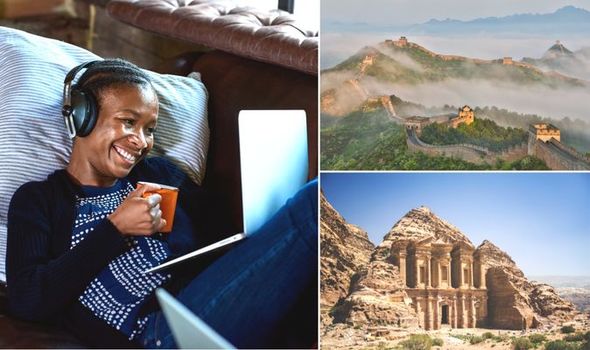 [Speaker Notes: Better than nothing…]
Új lehetőségek az oktatói mobilitás szervezésében
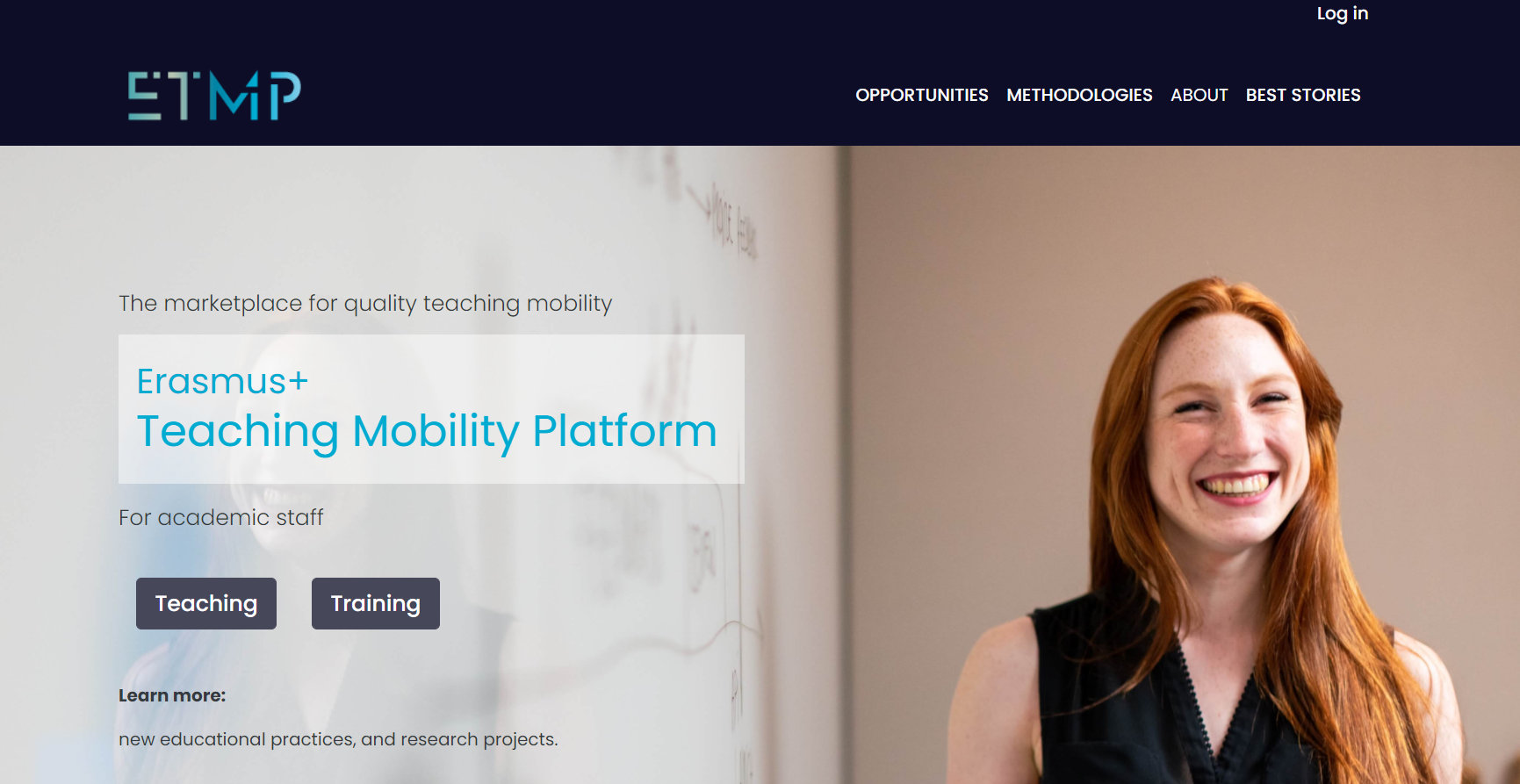 https://dev.teachwitherasmus.eu/
[Speaker Notes: Imotion platform is anno reformot adott – van, amit pedig a finanszírozási keret megenged, kiaknázható lehetőségek.
Pl. oktatói mobilitási hetek, oktatói mobilitási ablakok?]
Összefoglalva
Paradigmaváltás: új típusú mobilitások megjelenése a hagyományos lehetőségek mellett
Rövid távú hallgatói mobilitások és virtuális cserék előtérbe kerülése
Mobilitási ablakok kialakításának kreatív lehetőségei
Mobilitás mint tudatos eszköz a tanulás-tanítási folyamatokban
https://padlet.com/erasmusdays2020
[Speaker Notes: új Erasmus+ program, nem régi keretek erőltetése
Rövid távú hallgatói mobilitások és virtuális cserék előtérbe kerülése – covid miatt utóbbi még inkább 
Mobilitási ablakok kialakításának kreatív lehetőségei – oktatói mobilitási ablak, rövidebb hallgatói mobilitások 
Mobilitás mint tudatos eszköz a tanulás-tanítási folyamatokban]
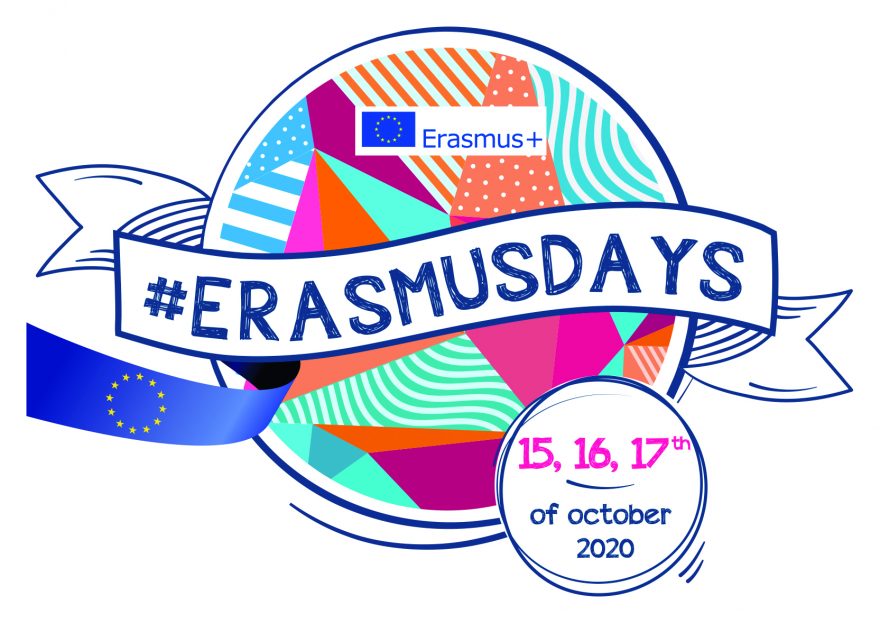